WE WILL CONTINUE WHERE WE LEFT OFF IN OUR STUDY ON………
THE SPIRIT OF ANTICHRIST
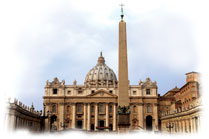 Does the papacy fit these points?
5 The papacy further undermines Jesus by setting up a system of confession to an earthly priest, thus bypassing Jesus, our High Priest (Hebrews 3:1 8:1, 2) and only Mediator (1 Timothy 2:5).
Next consider the evidence for it claiming to be God: "We [the popes] hold upon this earth the place of God Almighty."
[Speaker Notes: Hebrews 3:1King James Version (KJV)
3 Wherefore, holy brethren, partakers of the heavenly calling, consider the Apostle and High Priest of our profession, Christ Jesus;

Hebrews 8:1-2King James Version (KJV)
8 Now of the things which we have spoken this is the sum: We have such an high priest, who is set on the right hand of the throne of the Majesty in the heavens;
2 A minister of the sanctuary, and of the true tabernacle, which the Lord pitched, and not man.

1 Timothy 2:5King James Version (KJV)
5 For there is one God, and one mediator between God and men, the man Christ Jesus;]
Next consider the evidence for it claiming to be God: "We [the popes] hold upon this earth the place of God Almighty.“
6 Here is another: "The pope is not only the representative of Jesus Christ, but he is Jesus Christ, Himself, hidden under the veil of flesh."
7 Its obvious this point, likewise, fits the papacy.
H. It would speak "great words" of blasphemy "against the most High [God].“
Blasphemy has two definitions in Scripture:
1. Claiming to forgive sins (Luke 5:21).
2. Claiming to be God (John 10:33).Does this point fit the papacy? Yes!
[Speaker Notes: Luke 5:21King James Version (KJV)
21 And the scribes and the Pharisees began to reason, saying, Who is this which speaketh blasphemies? Who can forgive sins, but God alone?

John 10:33King James Version (KJV)
33 The Jews answered him, saying, For a good work we stone thee not; but for blasphemy; and because that thou, being a man, makest thyself God.]
Let's first look at the evidence for it claiming to forgive sins: "Does the Priest truly forgive the sins, or does he only declare that they are remitted? The Priest does really and truly forgive the sins in virtue of the power given to him by Christ."
It would "think to change times and laws." In a future Study Guide we will deal with the "times" of this point. It is a major topic and needs separate consideration. But what about changing the "laws"? The Amplified Bible translates "laws" as "the law." The reference is to changing God's law. Of course, no one can really change it, but has the papacy attempted to do so? The answer is "yes."
In its catechisms, the papacy has omitted the second commandment against veneration of images and has shortened the fourth commandment from 94 words to eight and divided the tenth commandment into two commandments. (Check this for yourself. Compare the Ten Commandments in any Catholic catechism with God's list of the commandments in Exodus 20:3-17.)
[Speaker Notes: Exodus 20:3–17 
Embed 
Embed This Verse
Add this verse to your website by copying the code below. Customize 
3 dThou shalt have no other gods before me. 4 Thou shalt not make unto thee any egraven image, or any likeness of any thing that is in heaven above, or that is in the earth beneath, or that is in the water under the earth: 5 fThou shalt not bow down thyself to them, nor serve them: for I the Lord thy God am ga jealous God, hvisiting the iniquity of the fathers upon the children unto the third and fourth generation of them that hate me; 6 And ishewing mercy unto thousands of them that love me, and keep my commandments. 7 kThou shalt not take the name of the Lord thy God in vain; for the Lord will not hold him guiltless that taketh his name in vain. 8 lRemember the sabbath day, to keep it holy. 9 mSix days shalt thou labour, and do all thy work: 10 But the seventh day is the sabbath of the Lord thy God: in it thou shalt not do any work, thou, nor thy son, nor thy daughter, thy manservant, nor thy maidservant, nor thy cattle, nnor thy stranger that is within thy gates: 11 For oin six days the Lord made heaven and earth, the sea, and all that in them is, and rested the seventh day: wherefore the Lord blessed the sabbath day, and hallowed it. 12 pHonour thy father and thy mother: qthat thy days may be long upon the land which the Lord thy God giveth thee. 13 rThou shalt not kill. 14 sThou shalt not commit adultery. 15 tThou shalt not steal. 16 uThou shalt not bear false witness against thy neighbour. 17 wThou shalt not covet xthy neighbour’s house, ythou shalt not covet thy neighbour’s wife, nor his manservant, nor his maidservant, nor his ox, nor his ass, nor any thing that is thy neighbour’s.]
There is no doubt that the little horn power of Daniel chapter 7 (the Antichrist) is the papacy. No other organization could possibly fit these nine points. And incidentally, this is no new teaching. Every Reformer, without exception, spoke of the papacy as Antichrist. 8
Words of Care and Concern
Lest some should think that this is an attack against fellow Christians by identifying this little-horn power, please keep in mind that the prophecy is aimed at a system and not individuals. There are sincere, devout Christians in all churches, including the Catholic faith. Daniel chapter 7 is simply a message of judgment and correction upon a large religious institution which is compromised with paganism, like so many other churches that arose after her.
Prophecy Reveals Faults of All Faiths Other prophecies point out the faults of Protestant and Jewish faiths. God has true people in all religions. His true people (no matter what their faith) will always humbly accept the correction of the Lord and will not shut their ears and hearts against Him by self-defensiveness. We should be very thankful that God's Word speaks with impartial honesty on every subject.
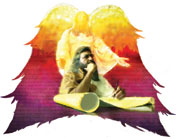 Wasn't Daniel told to seal up his book until "the time of the end"? (Daniel 12:4)
When will Daniel's prophecies be opened to our understanding?
Answer:
In Daniel 12:4, the prophet was told to seal parts of the book till "the time of the end." In verse 6 an angelic voice asked, "How long shall it be to the end of these wonders?"
[Speaker Notes: Daniel 12:4 (NKJV)
4 “But you, Daniel, shut up the words, and seal the book until the time of the end; many shall run to and fro, and knowledge shall increase.”]
In verse 6 an angelic voice asked, "How long shall it be to the end of these wonders?" Verse 7 says, "It shall be for a time, times, and an half." The angel assured Daniel that the section of the book dealing with end-time prophecies would be opened after the end of the 1260-year period of papal control which was, as we learned earlier in this Study Guide, 1798. So the time of the end began in the year 1798.
Obviously, the book of Daniel contains crucial messages from heaven for us today. We absolutely must understand it.!!!!!!!
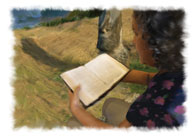 All religious teachings must be compared with Scripture to determine their accuracy.
10.IT IS A SAD THING BELOVED, But Many Christians today have been tragically misinformed regarding the Antichrist. To believe an untruth about the Antichrist could easily cause a person to be deceived and lost. What should a person do when new Bible teachings are encountered?
Answer:   When a new Bible teaching is encountered, the only safe procedure is to compare it carefully with Scripture to see if it is in harmony with God's Word.
LET’S LOOK AT A PORTION OF SCRIPTURE THAT LETS US KNOW WHAT WE MUST DO…….
Acts 17:11 (KJV) 
11 These were more noble than those in Thessalonica, in that they received the word with all readiness of mind, and searched the scriptures daily, whether those things were so.
A QUESTION THAT SHOULD BE IN ALL OUR MINDS IS THE FOLLOWING…..
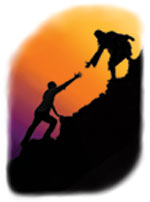 I am willing to follow where Jesus leads, even though it may be painful?
THERE ARE 5 MAJOR THINGS THAT ONE CAN TAKE AWAY FROM THIS AND FUTURE PROPHETIC STUDIES THAT WILL FOLLOW……….
1.GOD’S WILLINGNESS TO REVEAL EARTH’S CLOSING DAYS!!!
2. GOD’S  WILLINGNESS TO REVEAL  AND IDENTIFY THE PARTICIPANTS IN THE FINAL PHASE OF THE BATTLE BETWEEN JESUS AND SATAN!!!
3. Clearly reveal Satan's sinister plans to ensnare and destroy us all.
4. Present the security and love of the judgment God's saints will be vindicated!
E. Uplift Jesus, His salvation, love, power, mercy, and justice.
I PRAY THE WORD OF GOD HAS ENLIGHTENED YOU WITH THE TRUTH  OF HIS WORD!!

MAY HE CONTINUE TO BLESS YOU AND THIS TEACHING MINISTRY!

GOD BLESS YOU ALL !!!!